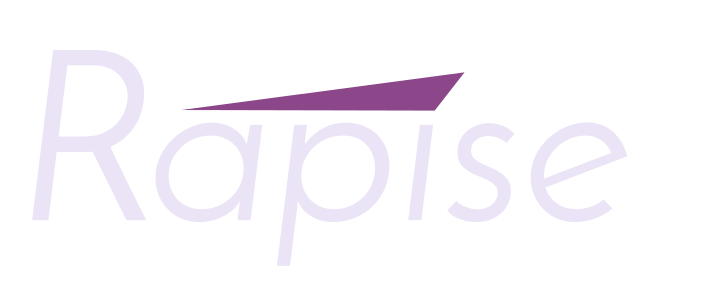 Rapid & Easy Automated Testing	+ Robotic Process Automation
Agile Software Development
Why You Need Automated Testing and When You Should Use It?
The Agile Manifesto Changed Development
The agile manifesto challenged the orthodoxy around software development, freeing it from the tyranny of process and rigidity, and embracing user feedback and change.
Traditional Waterfall Methodology
Requirements
Gathering
Business Design
Technical Design
Systems Development
Unit
Testing
Integration
Testing
Acceptance
Testing (UAT)
Release Complete
Agile Methodology
Limited Upfront Planning
Release #1
Release #2
Release #3
Release #4
It 1
It 2
It 3
It 4
It 5
It 6
It 7
It 8
It 9
It 10
It 11
It 12
Release Complete
Iteration N
Iteration Planning
Development, Continuous Integration, Unit Testing, Functional & Acceptance Testing
Agile – Led to Continuous Delivery
Organizations quickly realized how much more efficient they could be having integrated teams that collaboratively define the requirements, plan the releases and sprints, test the product during development and deploy the latest update in a seamless way
Release Plan
Iteration
Tested,
Integrated
Working
System
Iteration
Plan
Iteration
Scope
There Is Never Enough Time for Testing
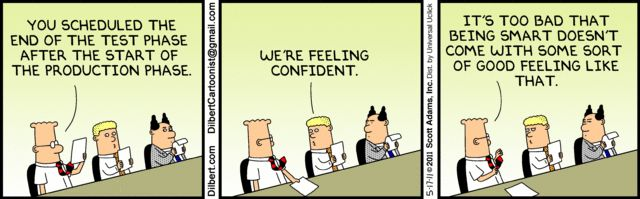 You should not seek to automate 100% of all your tests, because manual testing and automated testing are more efficient at different things
Manual Testing Does Not Scale
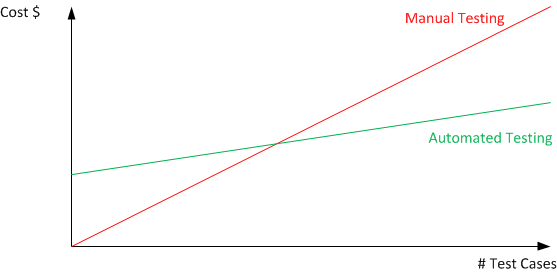 What Should We Automate?
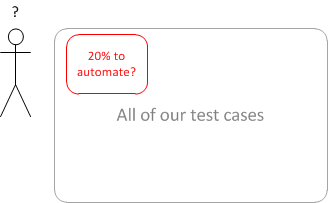 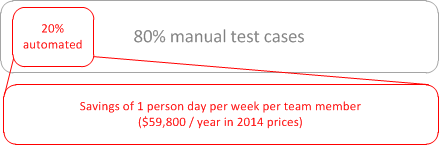 You should base your decisions on the ROI:
Time to create and maintain the automated script VS
Time taken to execute the same script manual vs. automated
Continuous Integration (CI)
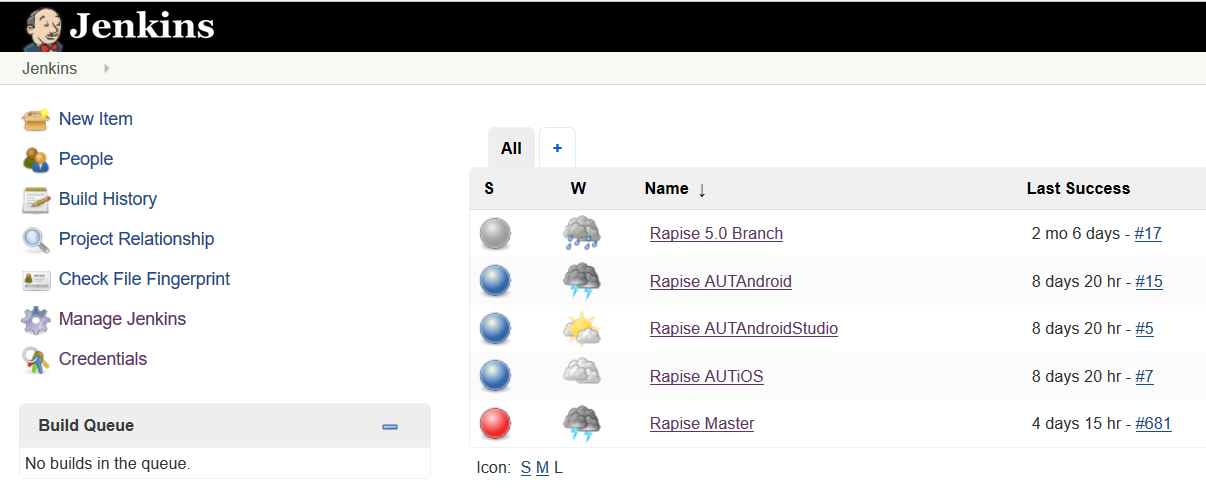 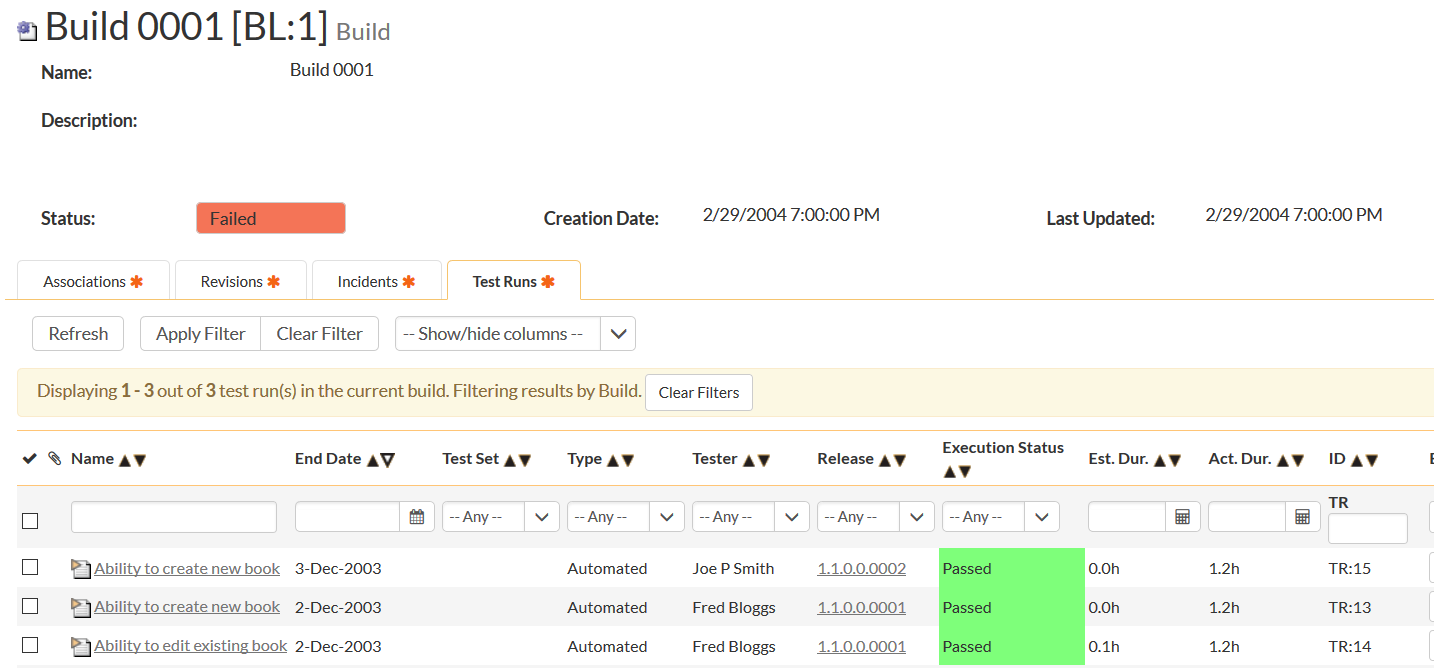 Ensure that you have a robust set of “smoke” tests that can run after every CI build
Unit, API and Automated UI tests
Continuous Deployment (CD)
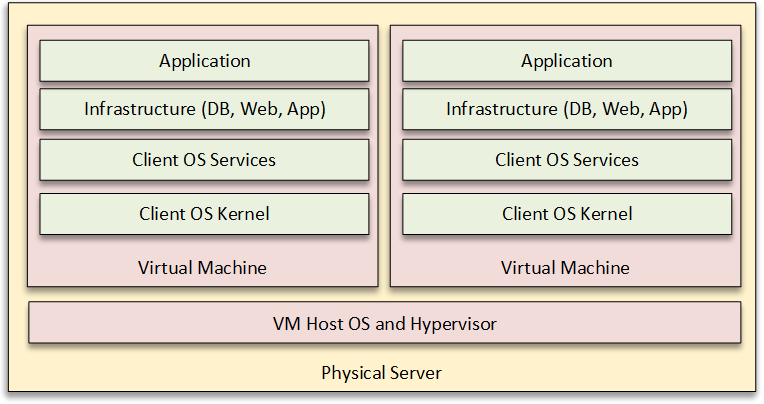 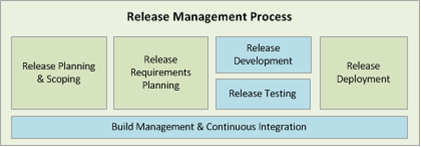 Automating the process from release ready, tests passed, to production, post-release checks.
The Rapise Difference
How are we different and what our customers say
Introducing the Inflectra® Suite
KronoDesk®
IT Support & Help Desk
SpiraCapture™
Exploratory Testing
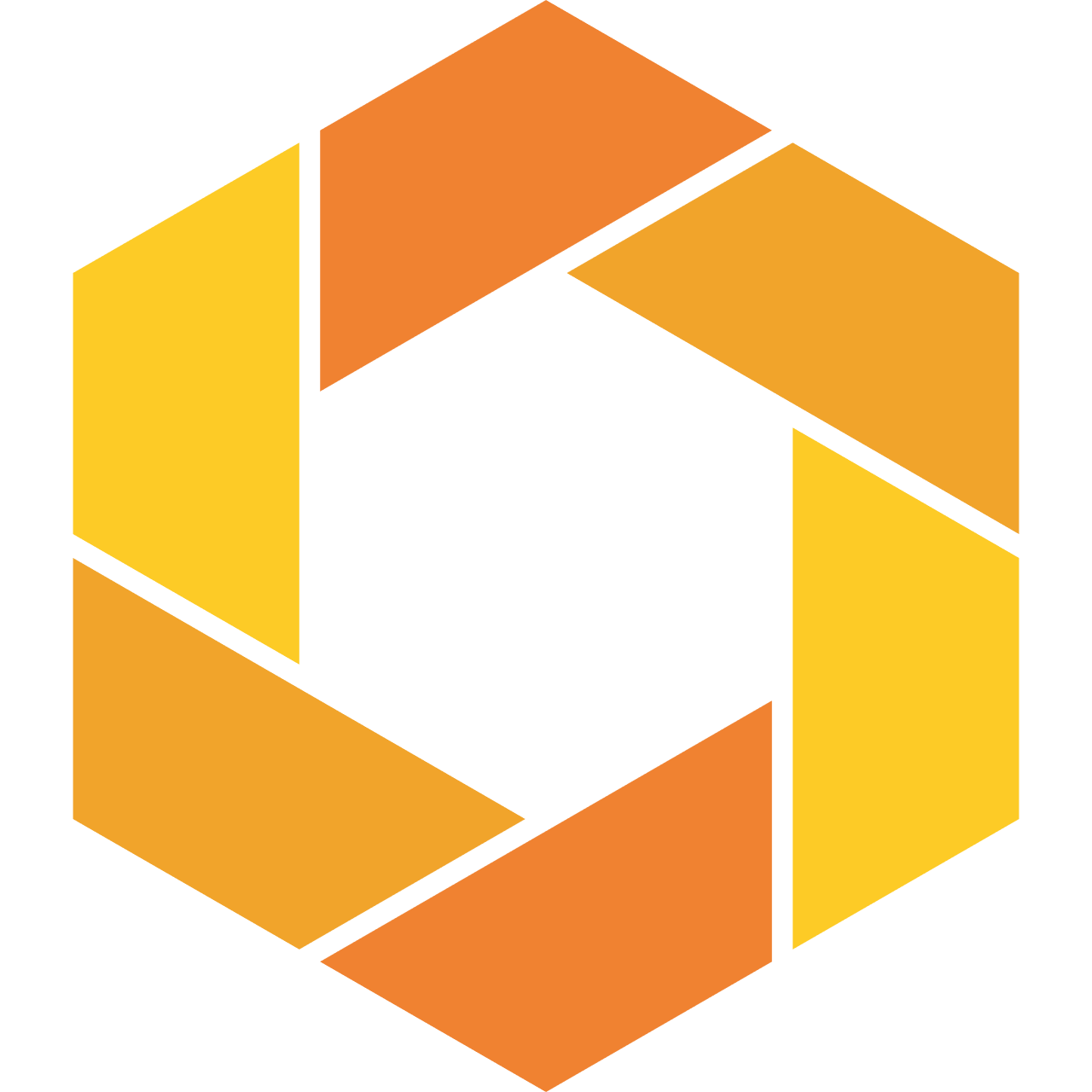 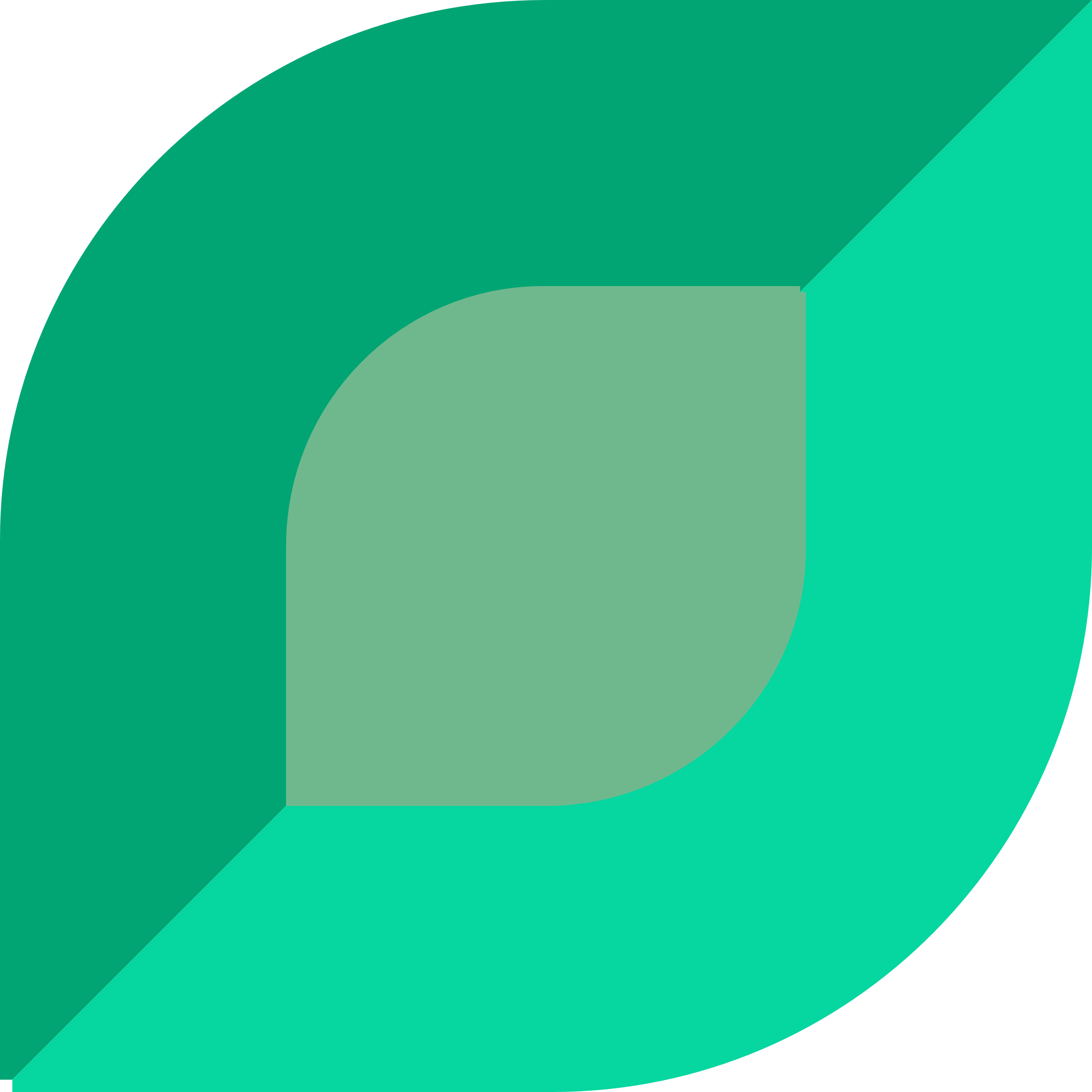 SpiraPlan®
Agile Program & Portfolio Management
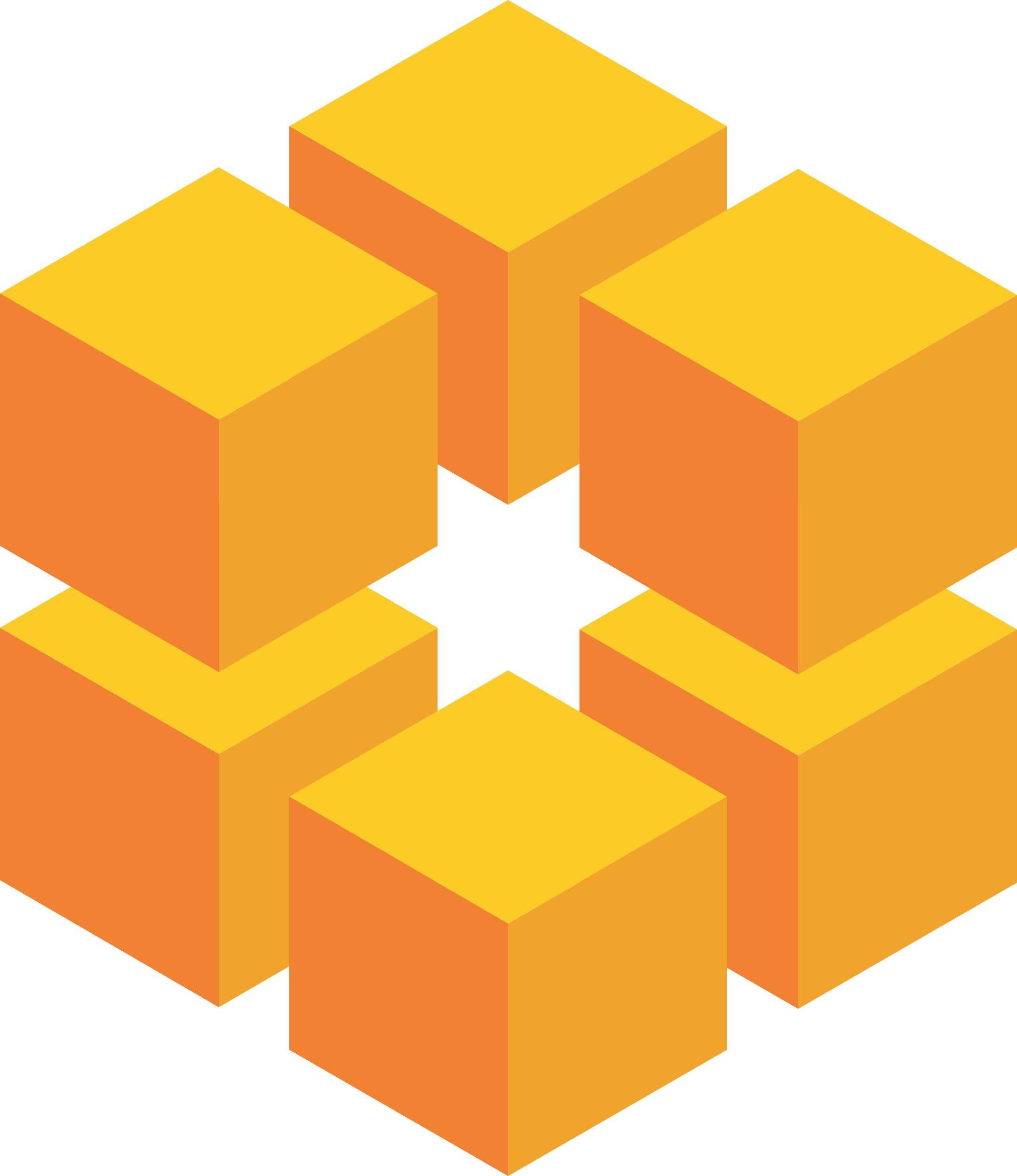 SpiraTeam®
Application Lifecycle Management (ALM)
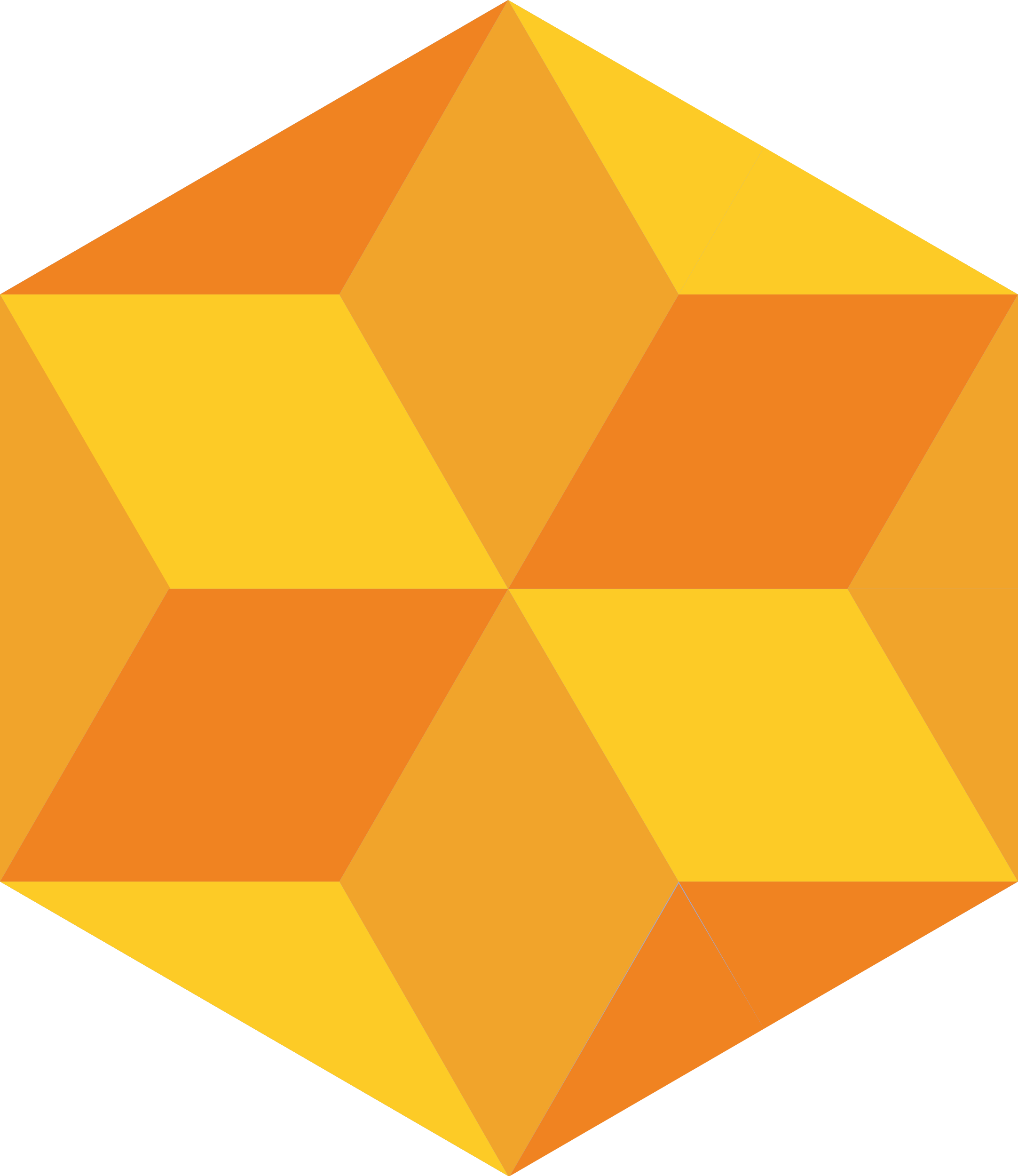 SpiraTest®
Requirements, Test Management
& Bug Tracking
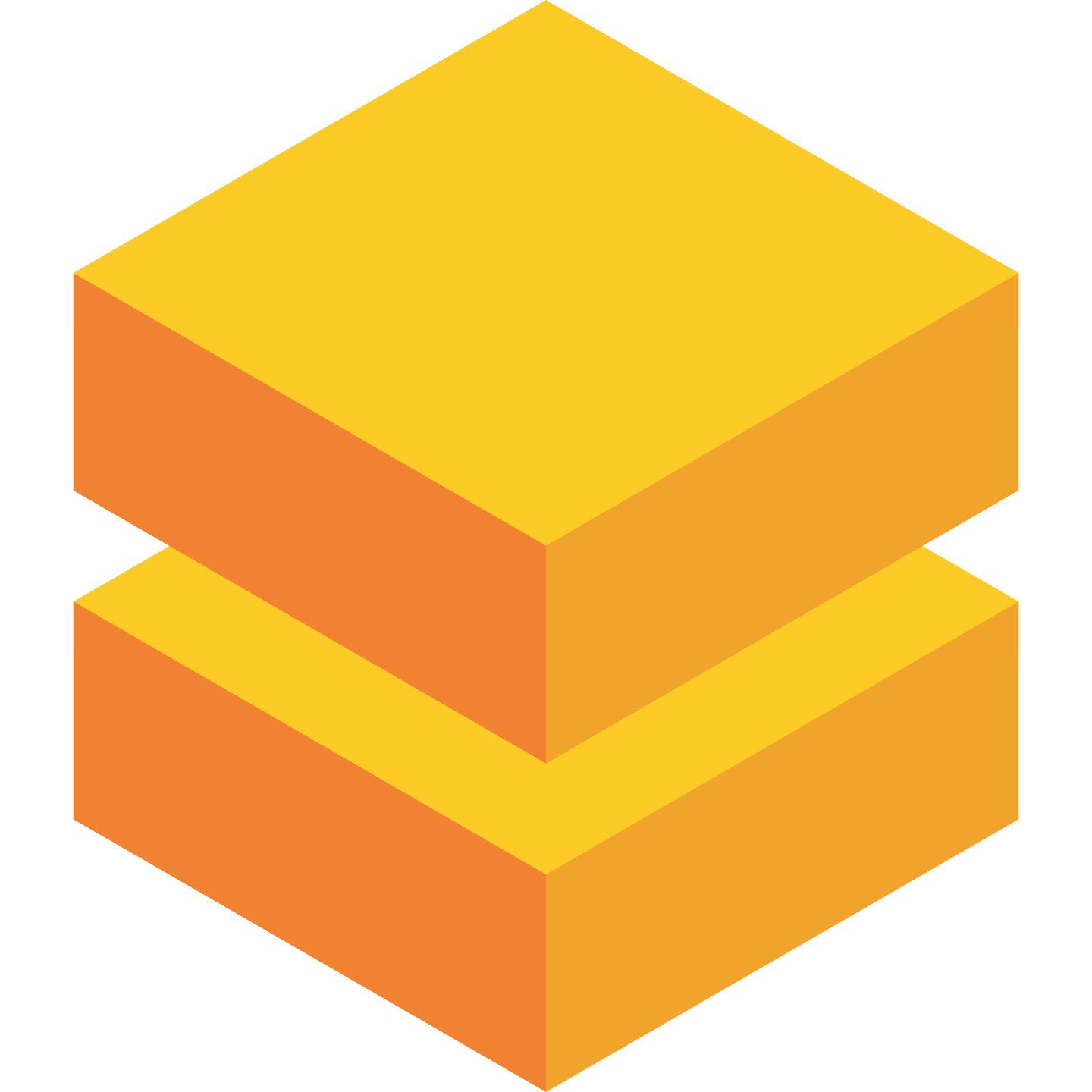 TaraVault® - Source Code Management
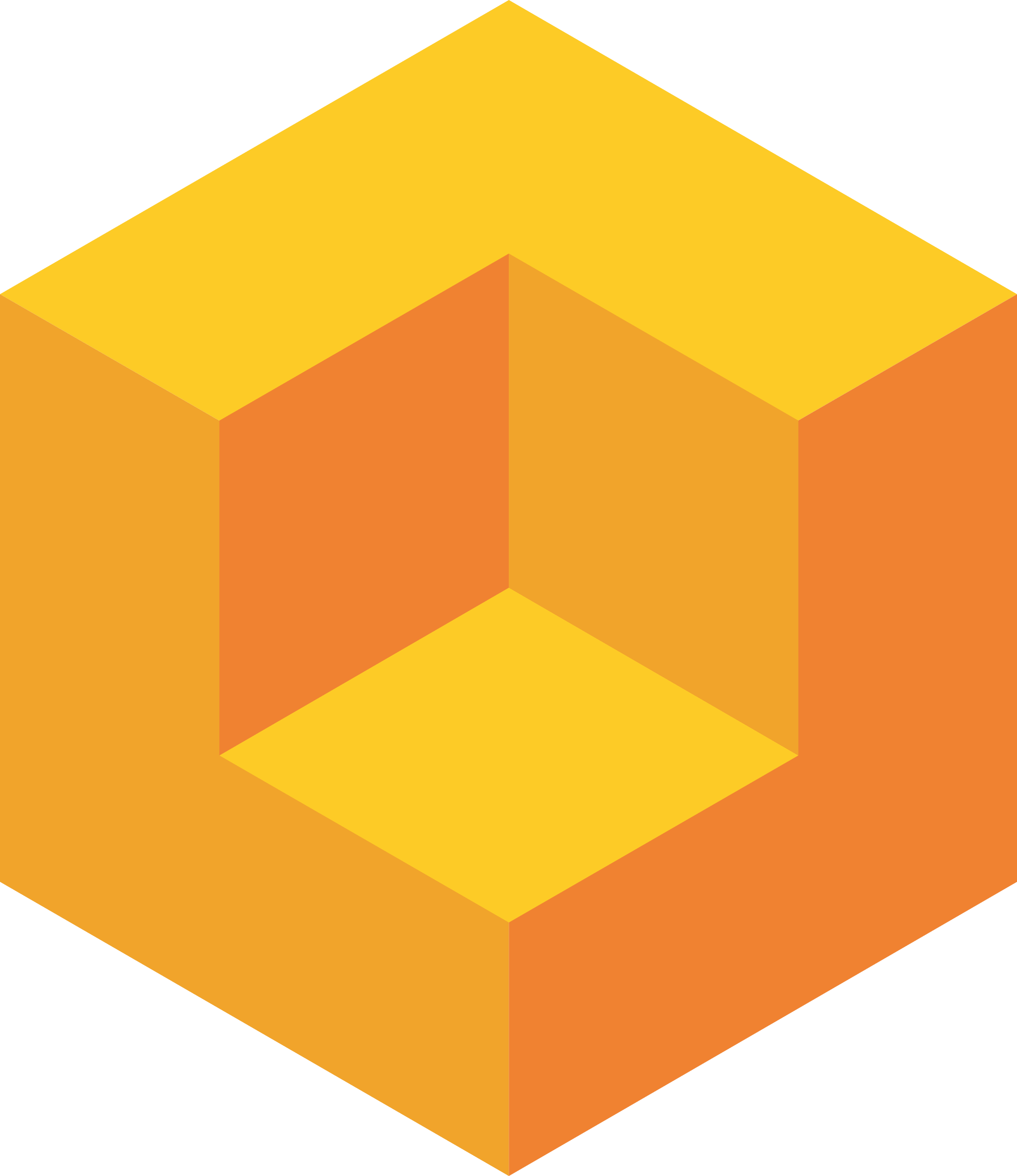 Rapise® 
Test & Process Automation (Web, GUI, Services)
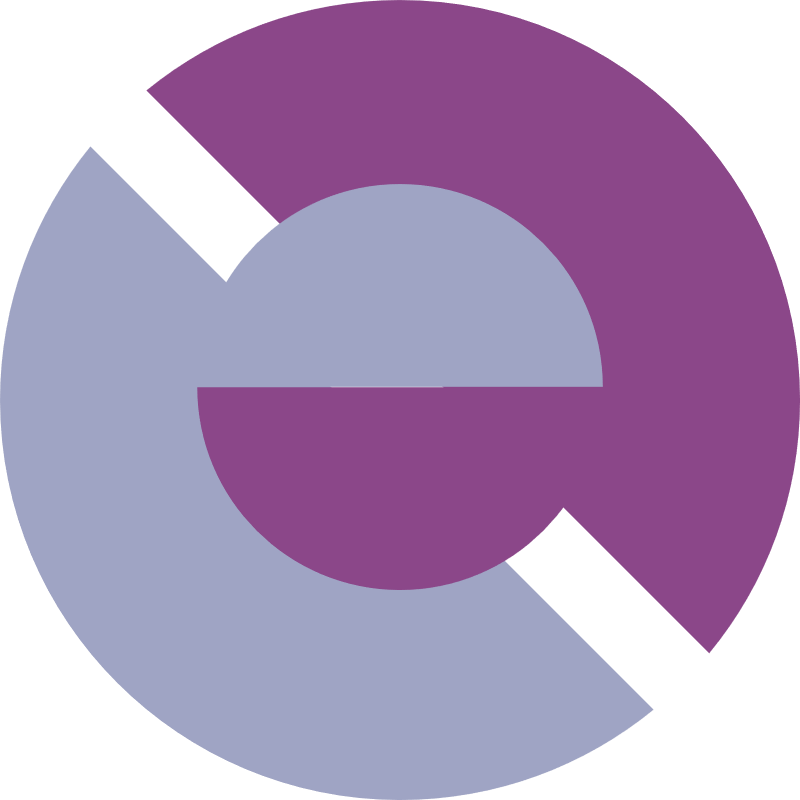 Rapise – The Complete Automation Solution
KronoDesk®
IT Support & Help Desk Ticketing
SpiraTeam®
SpiraTest®
Requirements, Test &Defect Management
Agile ProjectManagement
+
TaraVault® - Source Code Management & DevOps
Rapise® 
Test & Process Automation Platform (Web, GUI, Services)
harmony
[Speaker Notes: Make great products
Help you work together
Help you deliver your products faster, more easily, with less pain, and less stress

At a grand scale – we’re passionate about making products that you will find transformative to how you work. 

We both want to use our tools every day to help you do a whole number of complex things, and at the same time get out of your way so you don’t need to worry about SpiraTeam and can instead focus on helping your own customers]
How Do We Foster Harmony?
Across Disciplines
Through Simplicity 
Across Ecosystems
Harmony Across the Disciplines
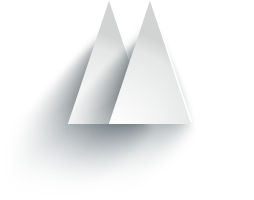 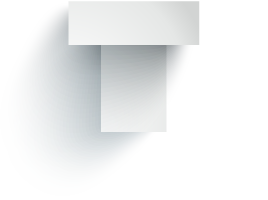 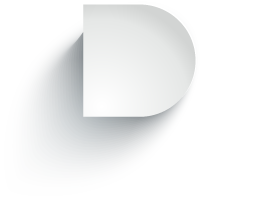 Developers
Managers
Testers
We consider each of these three stakeholders groups when designing features for Rapise, so that everyone in teams can get the most out of the system working together.
Simplicity = Productivity from Day One
Less Time Doing:
More Time Doing:
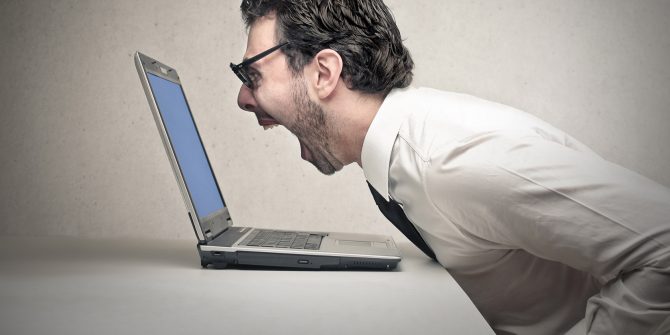 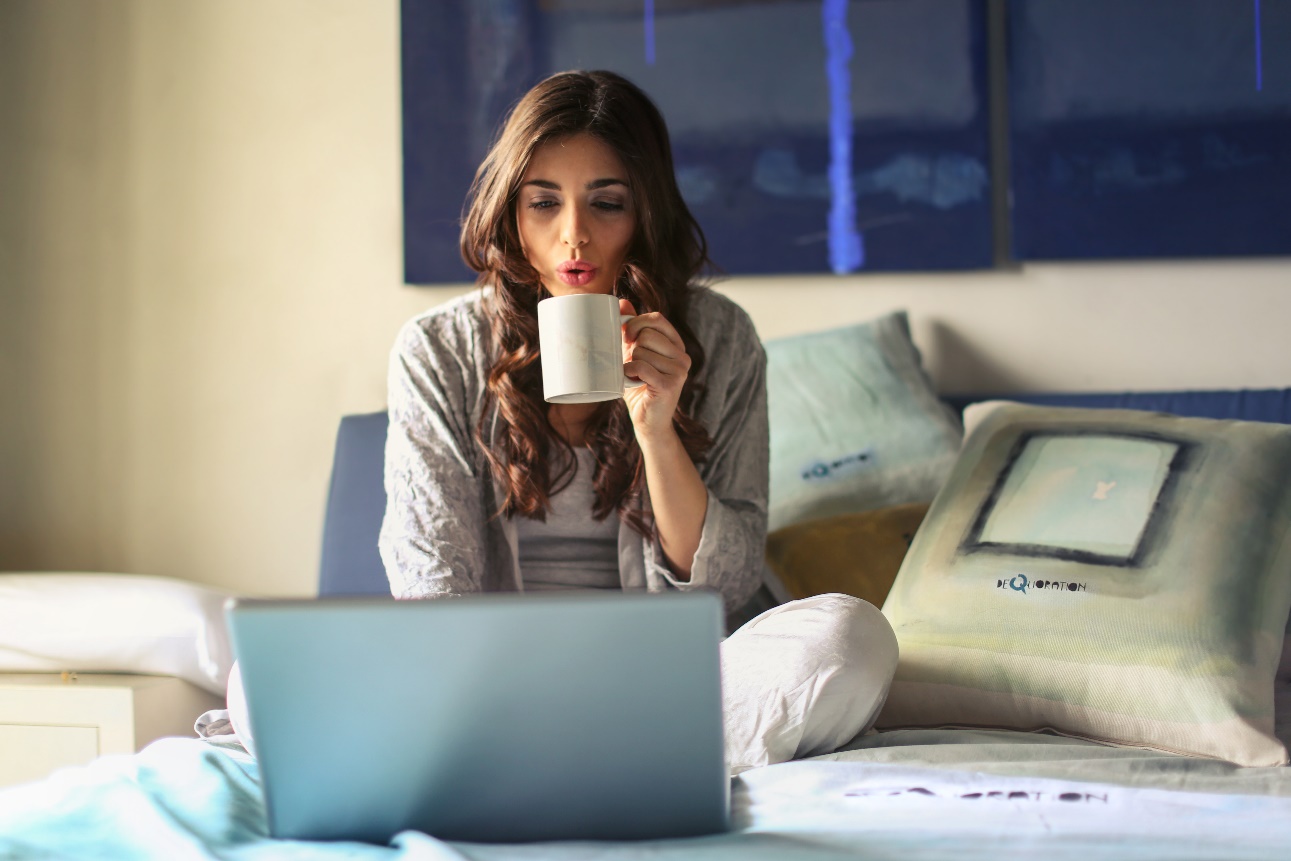 No plugins, customization or configuration needed day one
Harmony Across Ecosystems
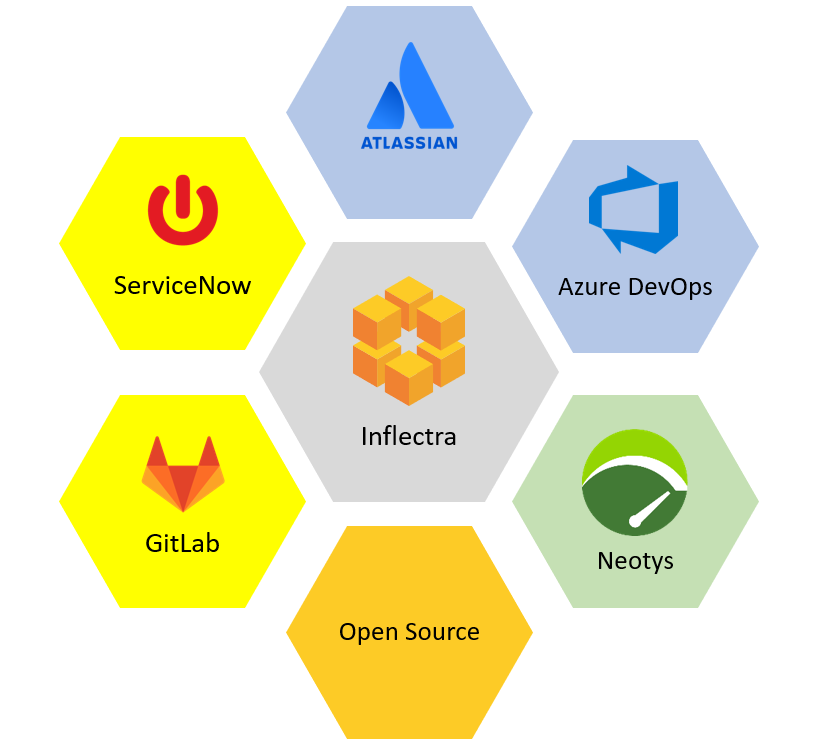 We recognize that you need to integrateRapise with other tools and systems
We make this easy and straightforward so you can get working faster & easier
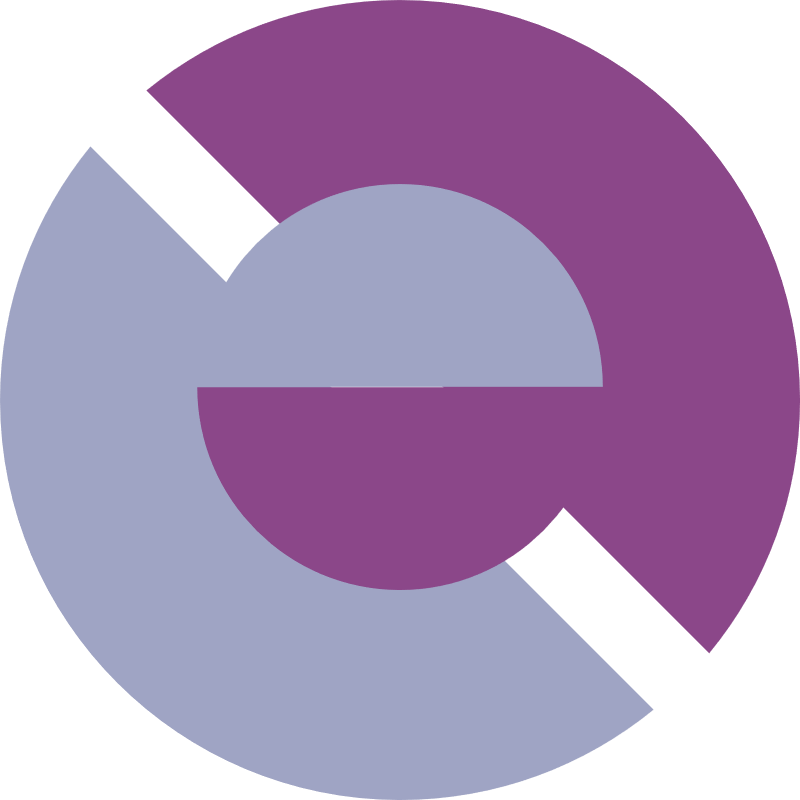 Representative Customers by Industry
We have ~ 80,000 users in 5,000+ companies worldwide:
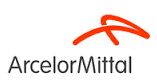 Energy & Industrial
Financial & Business Services
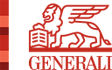 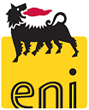 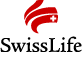 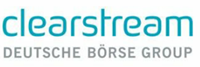 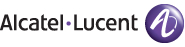 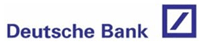 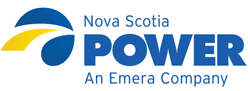 Government & Defense
Information Technology
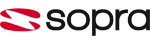 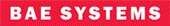 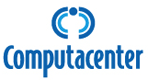 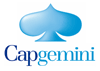 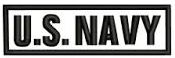 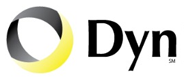 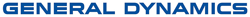 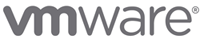 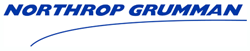 Healthcare & Bio-Technology
Telecommunications
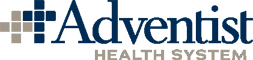 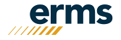 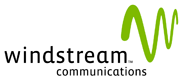 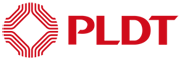 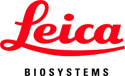 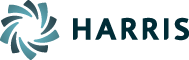 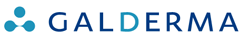 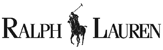 Retail & Consumer Goods
Transportation & Hospitality
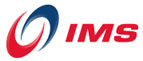 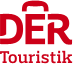 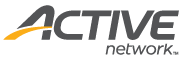 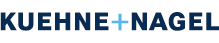 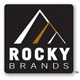 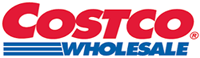 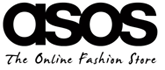 Global Partner Network
North America
South America & Mexico
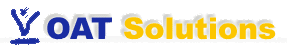 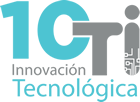 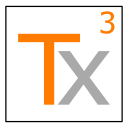 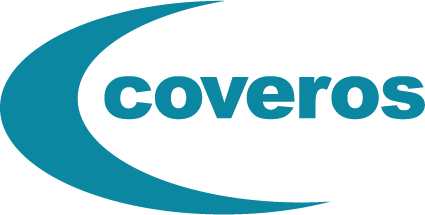 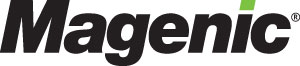 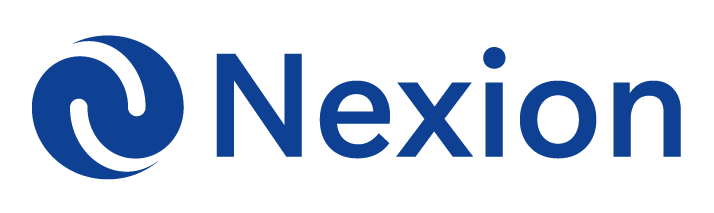 Asia
Europe
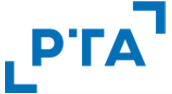 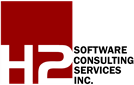 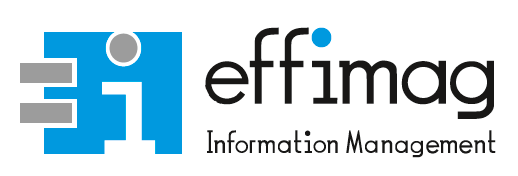 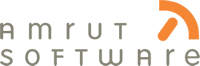 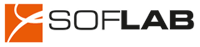 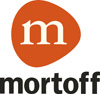 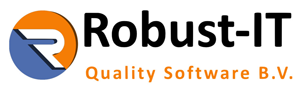 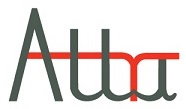 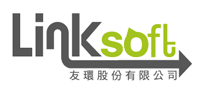 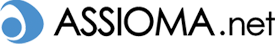 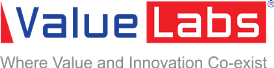 Australia
Middle East & Africa
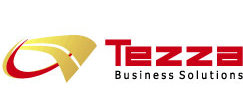 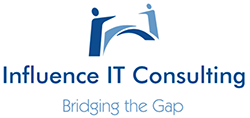 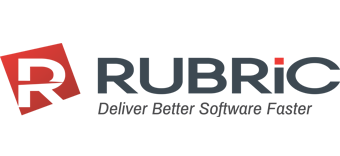 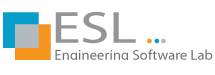 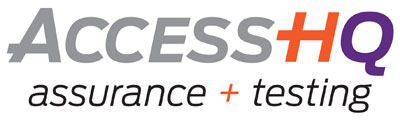 Page: 19
Customer Testimonials
“
“
“
We have been using the Rapise automation tool for a few years now. I have been very impressed with just how simple the tool is to setup and record your automation scripts. As we have learned more about the tool we have found it to have all the functionality we need without all the complexity of many other tools out there… We can rely on the trusted Inflectra customer support team that has always been awesome. 	- Daniel Hauser, Sr. QA Analyst RegEd
It was very easy to learn and get started using the tool to automate our manual test cases. The Inflectra support has been great in working with us to identify and add features as needed. We are currently using Rapise to automate our regression test bed for Microsoft Dynamics AX ERP System. The customer support has been great in helping us to get started. The tool integrates well with SpiraTeam, so we can launch our tests and record results. Rapise has been easy to learn and quick to make progress on automating our regression test bed. We are very happy with the tool and the support that we have received from Inflectra. It is a high quality product at a great price..
	- Kevin D., Kent Corporation
Feature Overview
The Top 10 Reasons You Should Use Rapise
1. Codeless Automation vs. Custom Framework
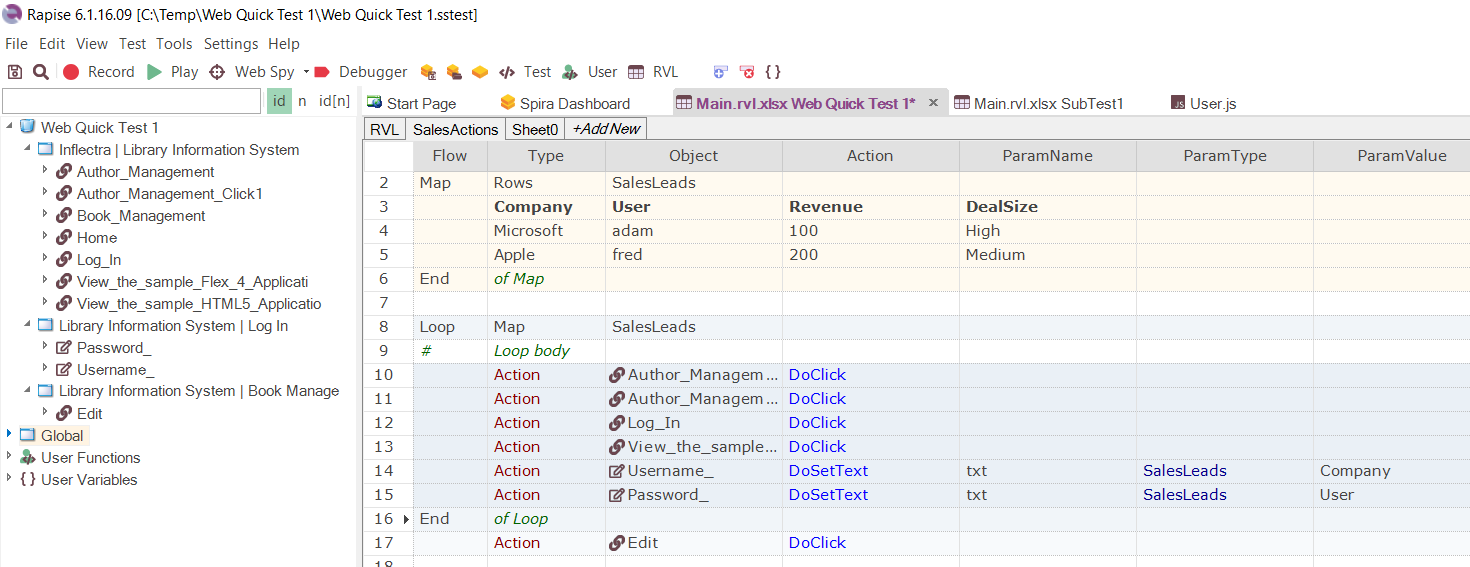 Maintenance of automated tests is the biggest issue
Custom frameworks = Job Security
v.s. Self-Healing Tests with AI-Based Locators
2. Coverage of Your Applications
Web Applications
Mobile Applications
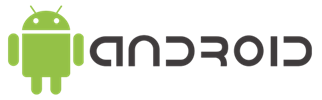 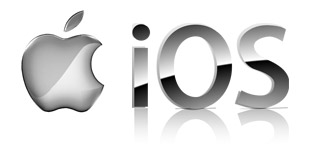 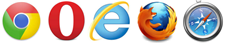 Cross-Platform Technologies
Windows Applications
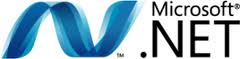 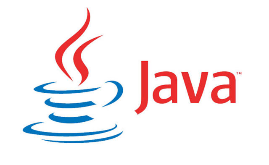 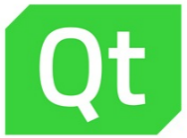 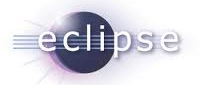 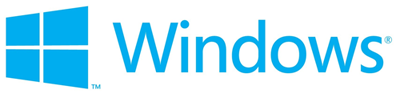 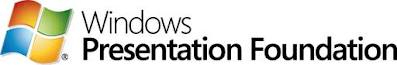 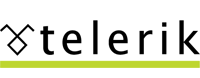 Enterprise Applications
Third-Party Component Libraries
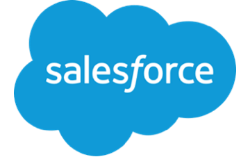 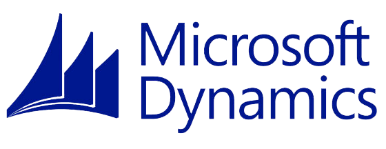 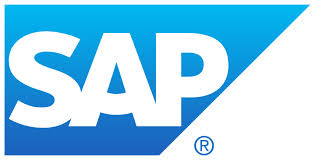 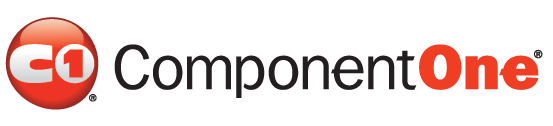 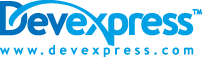 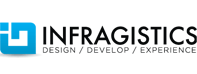 Unit Test Frameworks
Integrations
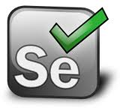 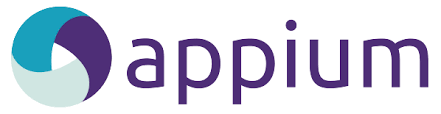 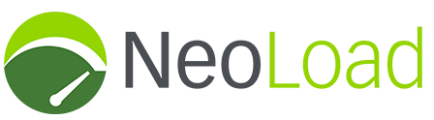 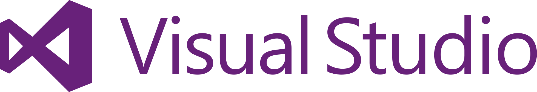 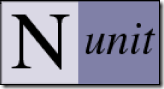 3. Distributed Testing
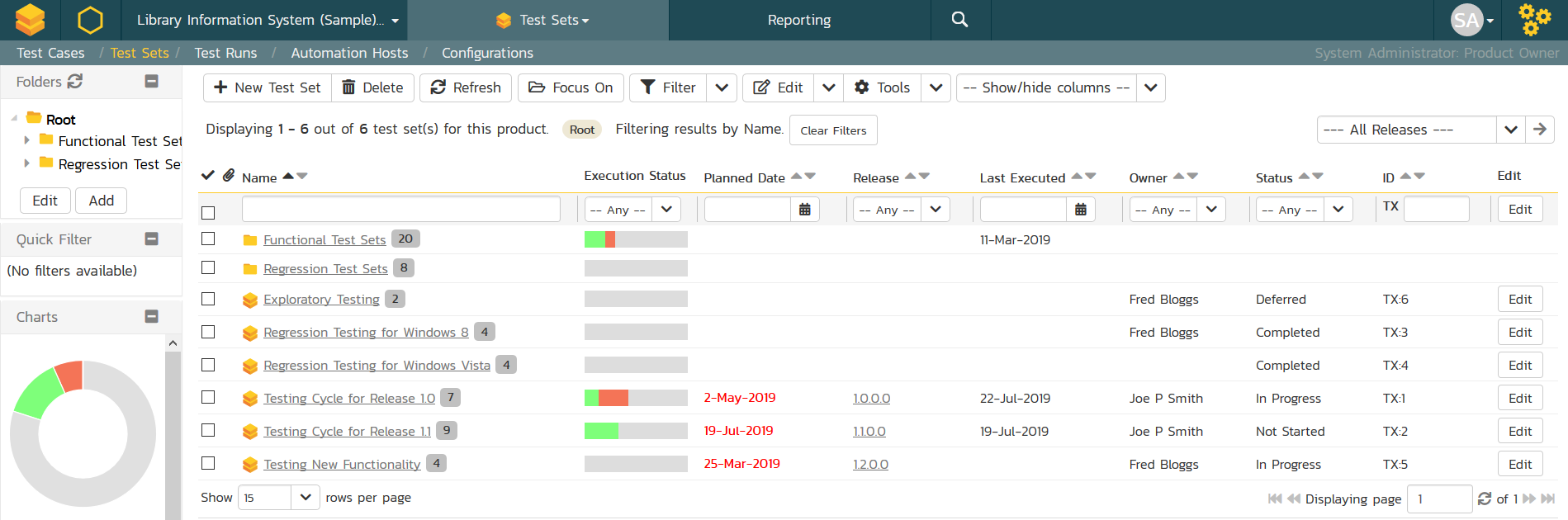 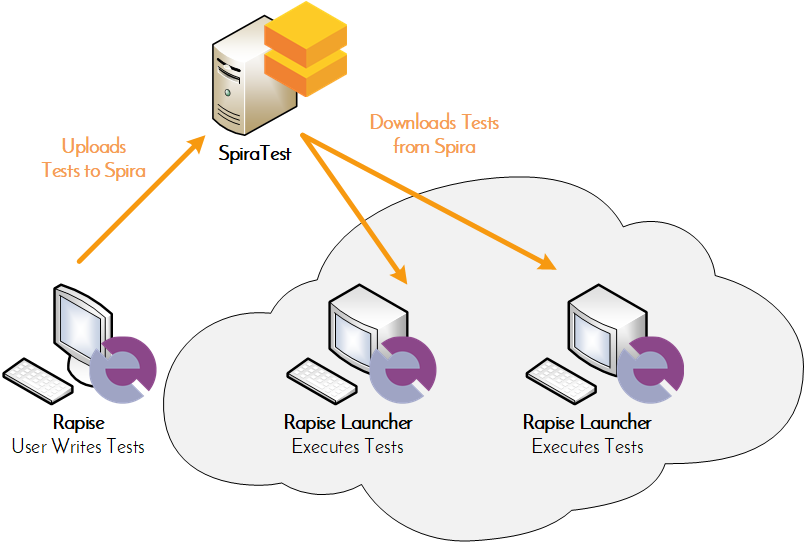 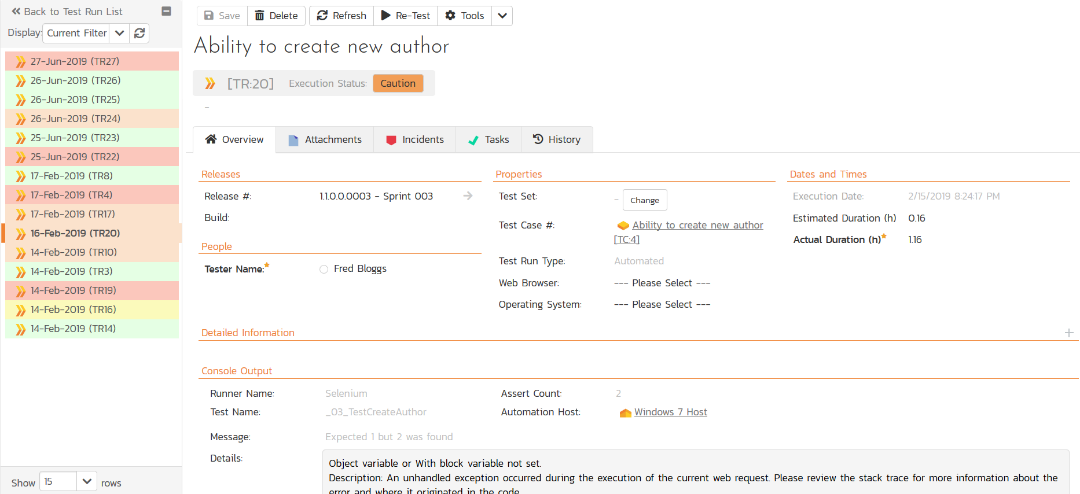 Orchestrate your automated Rapise tests from SpiraTest, with integrated test lab management and data-driven testing
4. Automated Recording & Verification
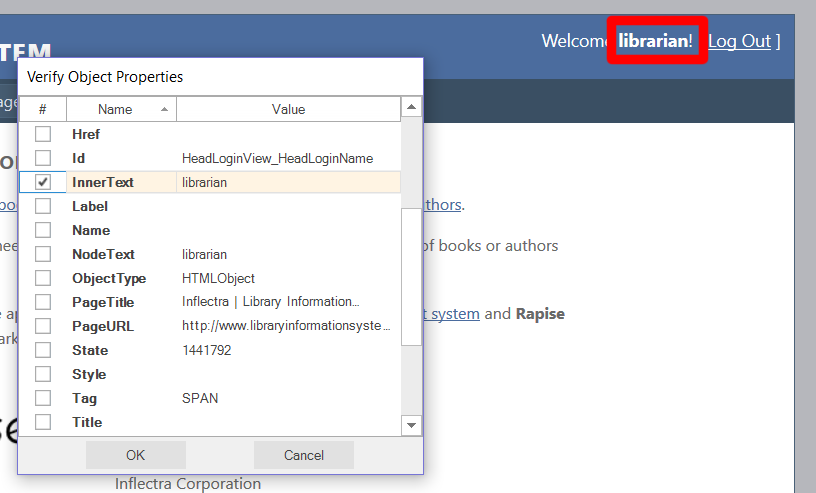 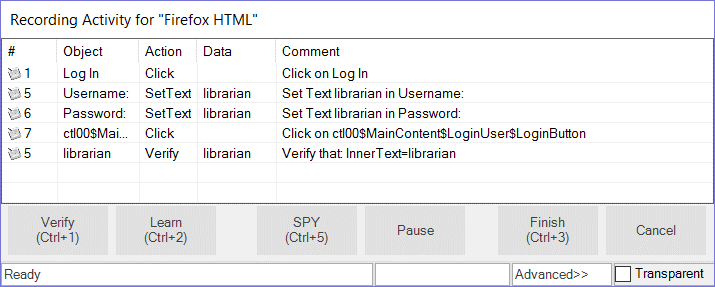 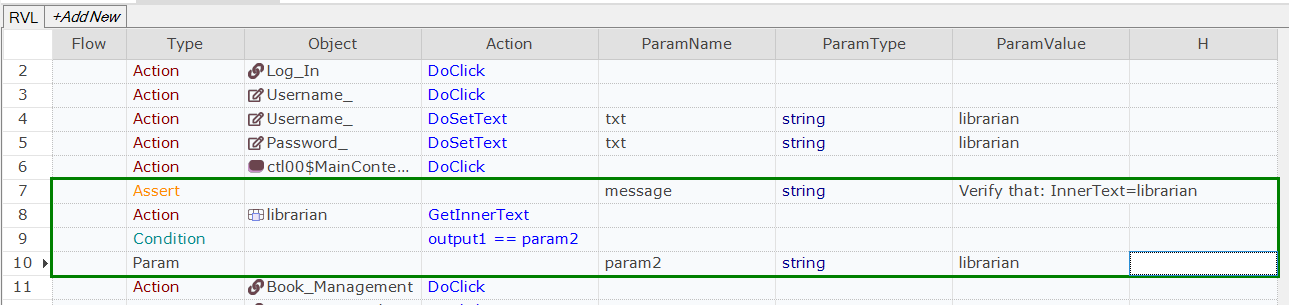 5. Extensible with Code (when needed!)
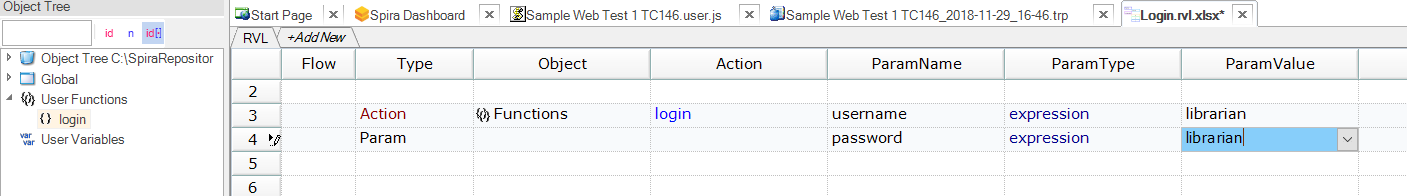 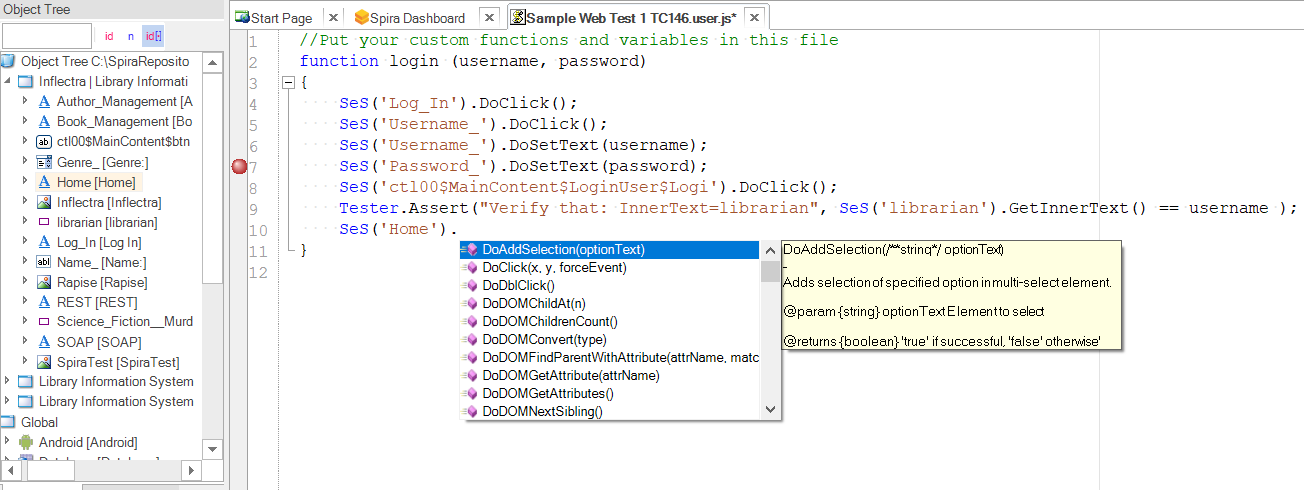 6. Cross-Browser & Device Support
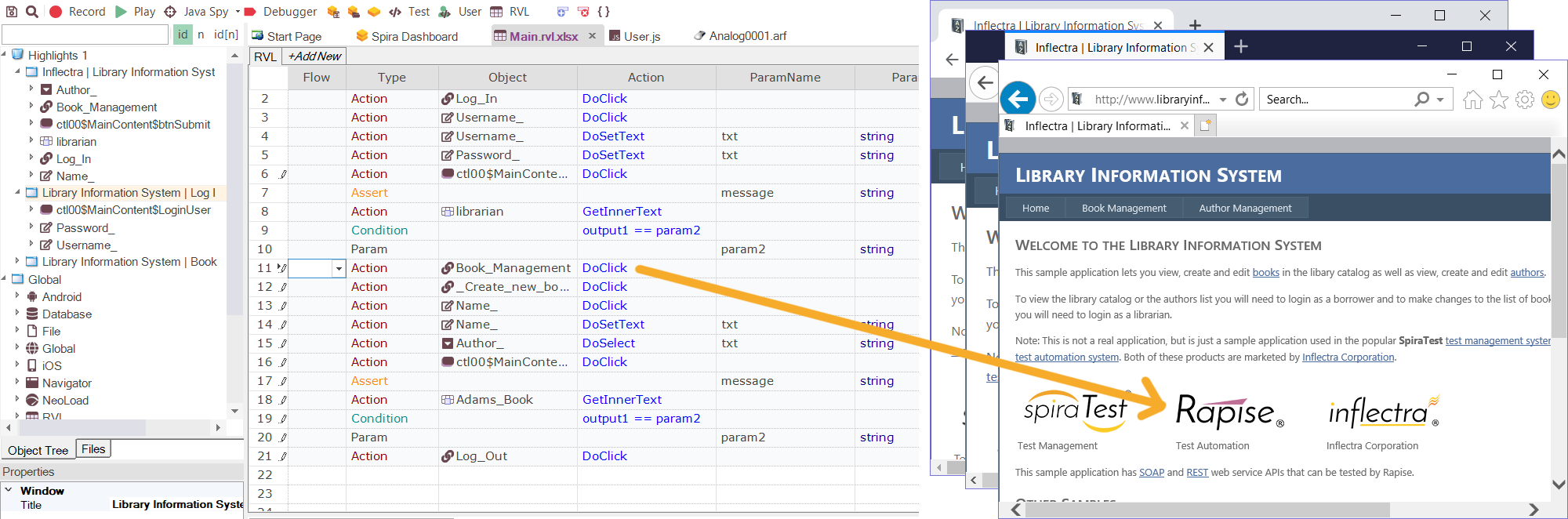 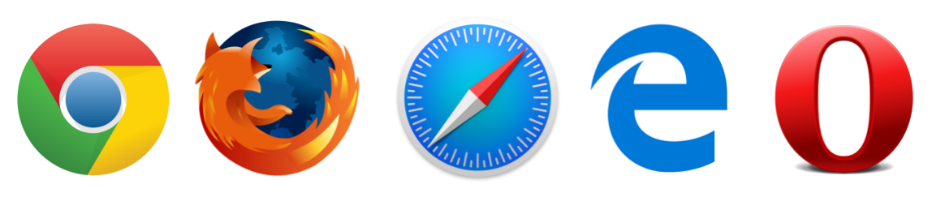 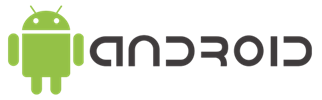 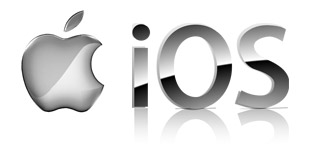 7. Reusable Steps and Objects
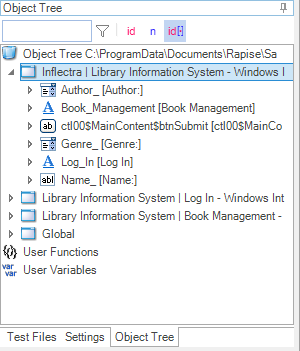 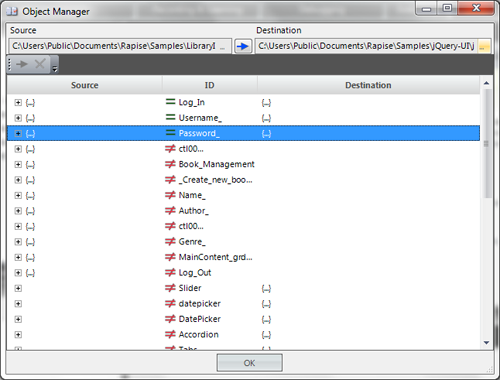 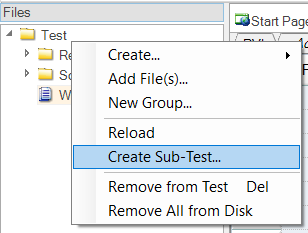 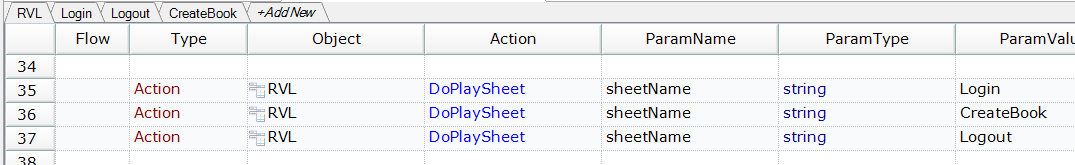 8. Easy Modification / Update
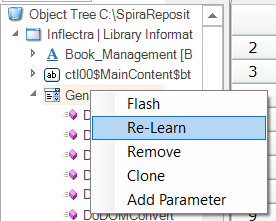 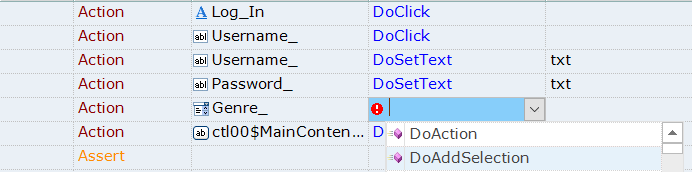 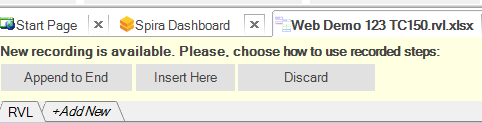 9. Support for UI and API Testing
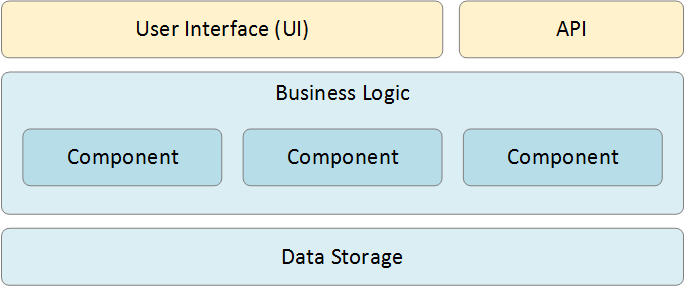 10. Powerful Reporting with SpiraTest
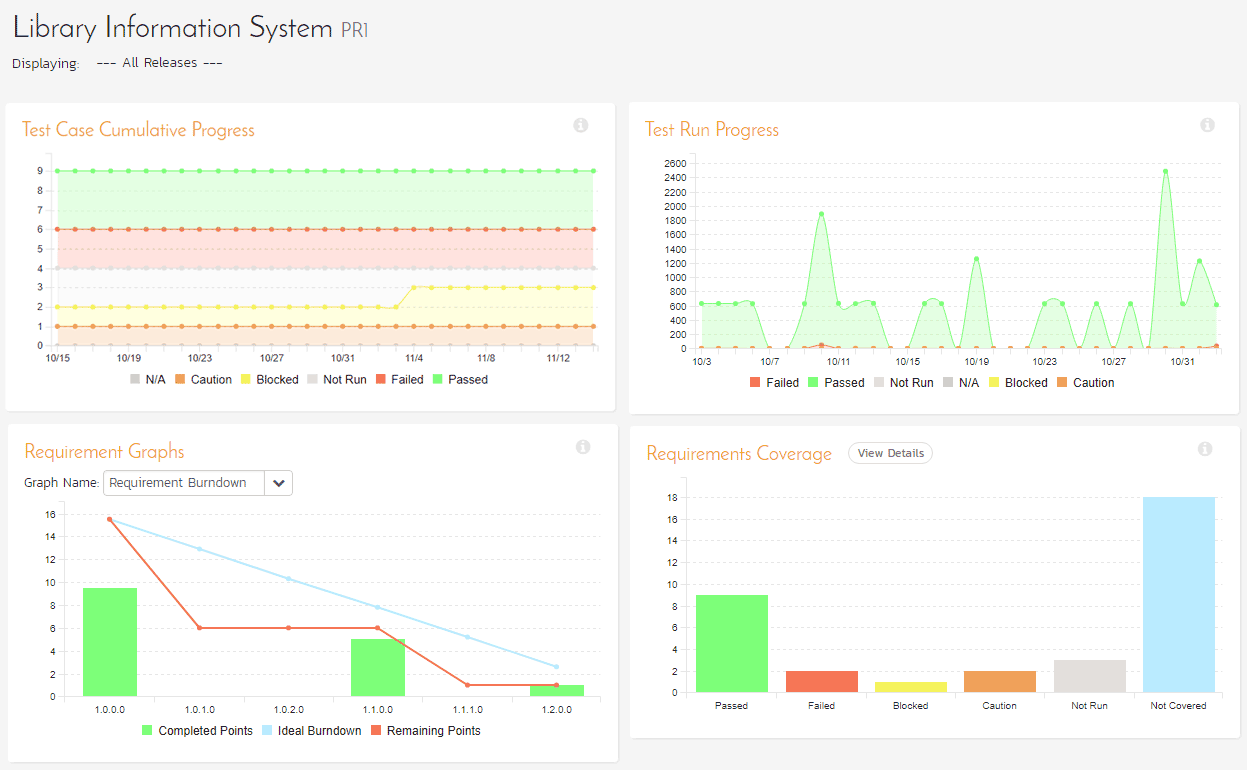 Platforms Supported
Rapise is your best choice for web, mobile, desktop and APIs
Web Applications
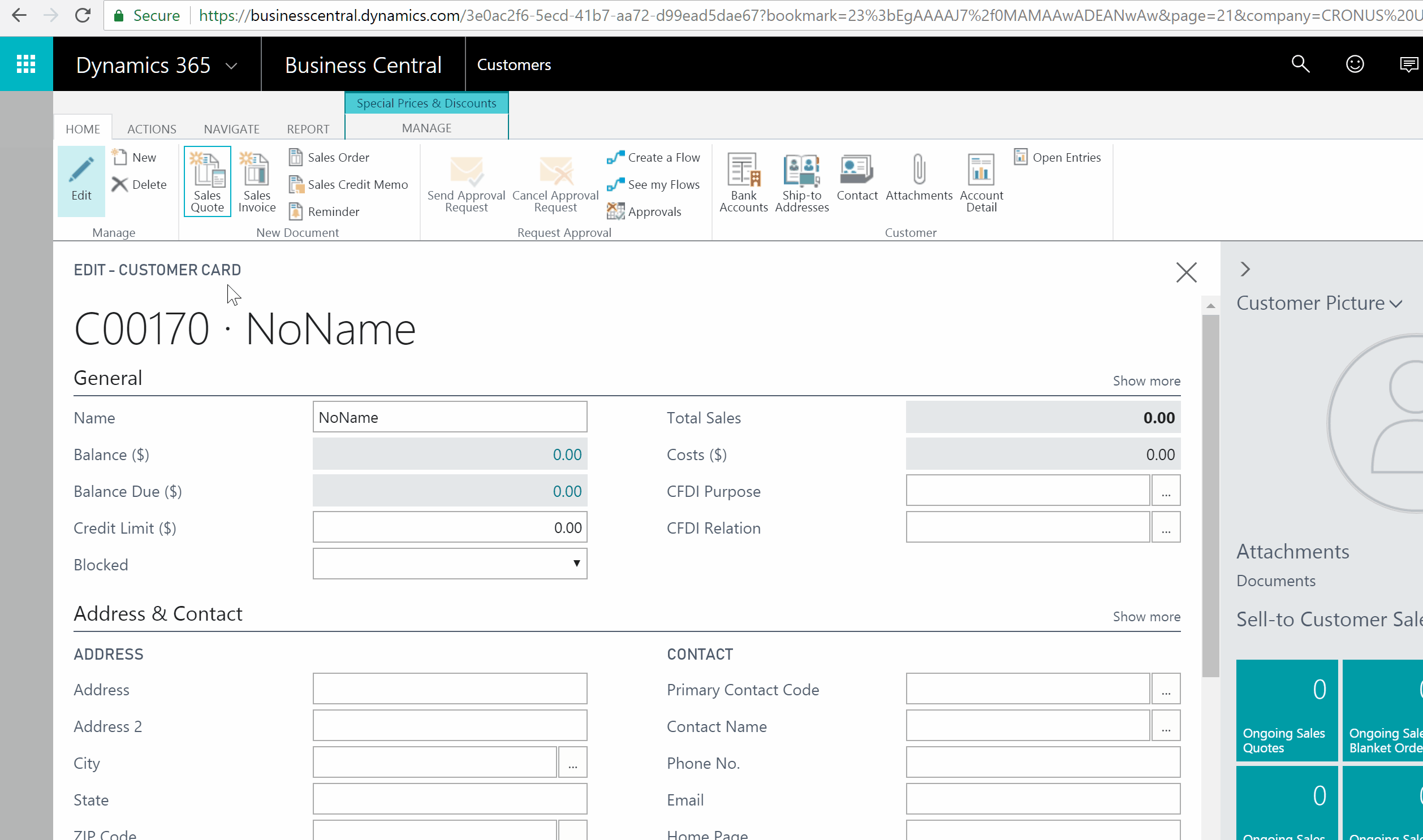 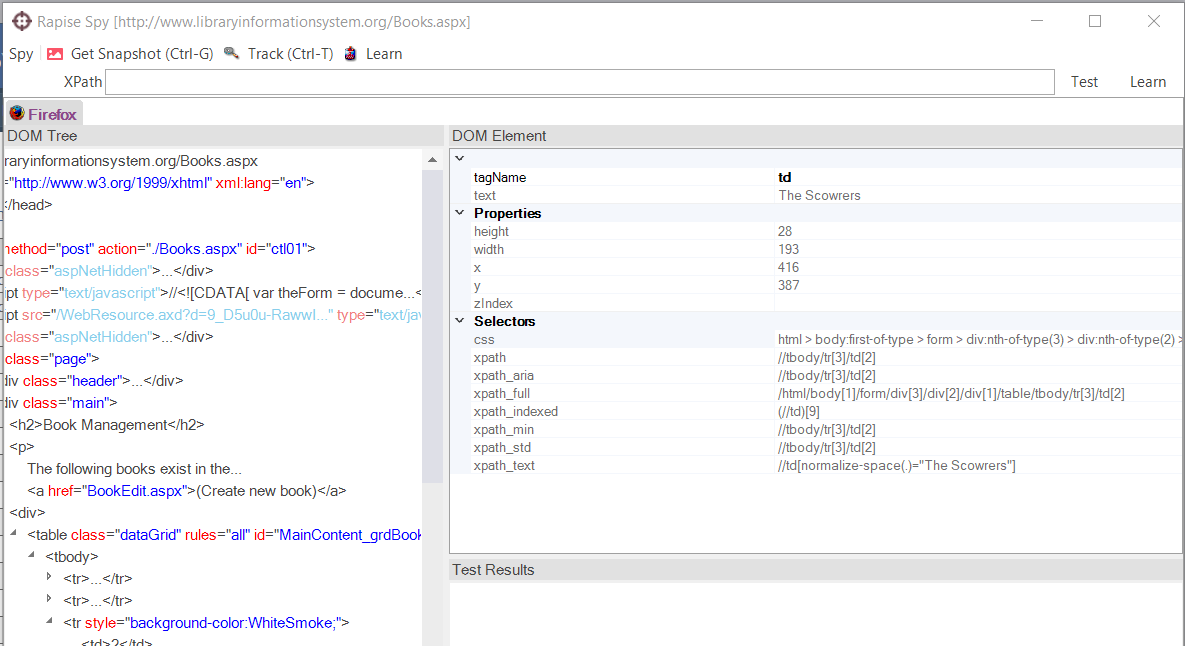 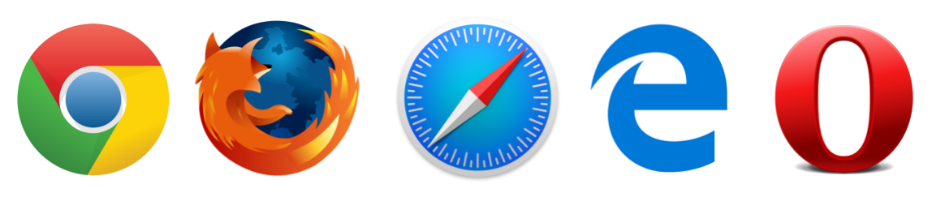 Rapise supports multiple versions of IE, Edge, Firefox Chrome, Safari and Opera. You can record in one browser and playback in all.
Mobile Apps
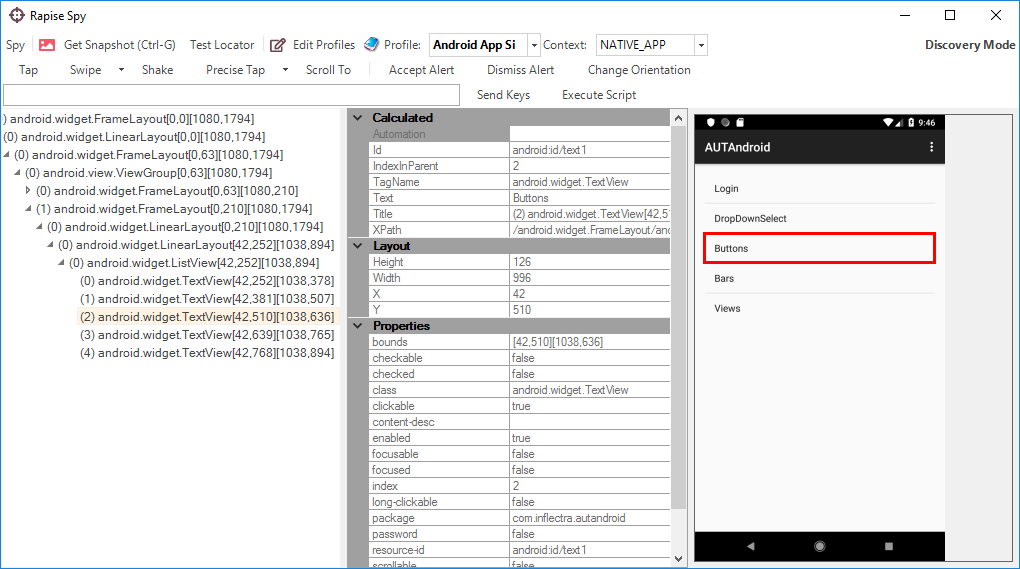 Automate Mobile Apps (native, web, iOS, Android)
Works with physical, simulated and cloud devices
Desktop Applications
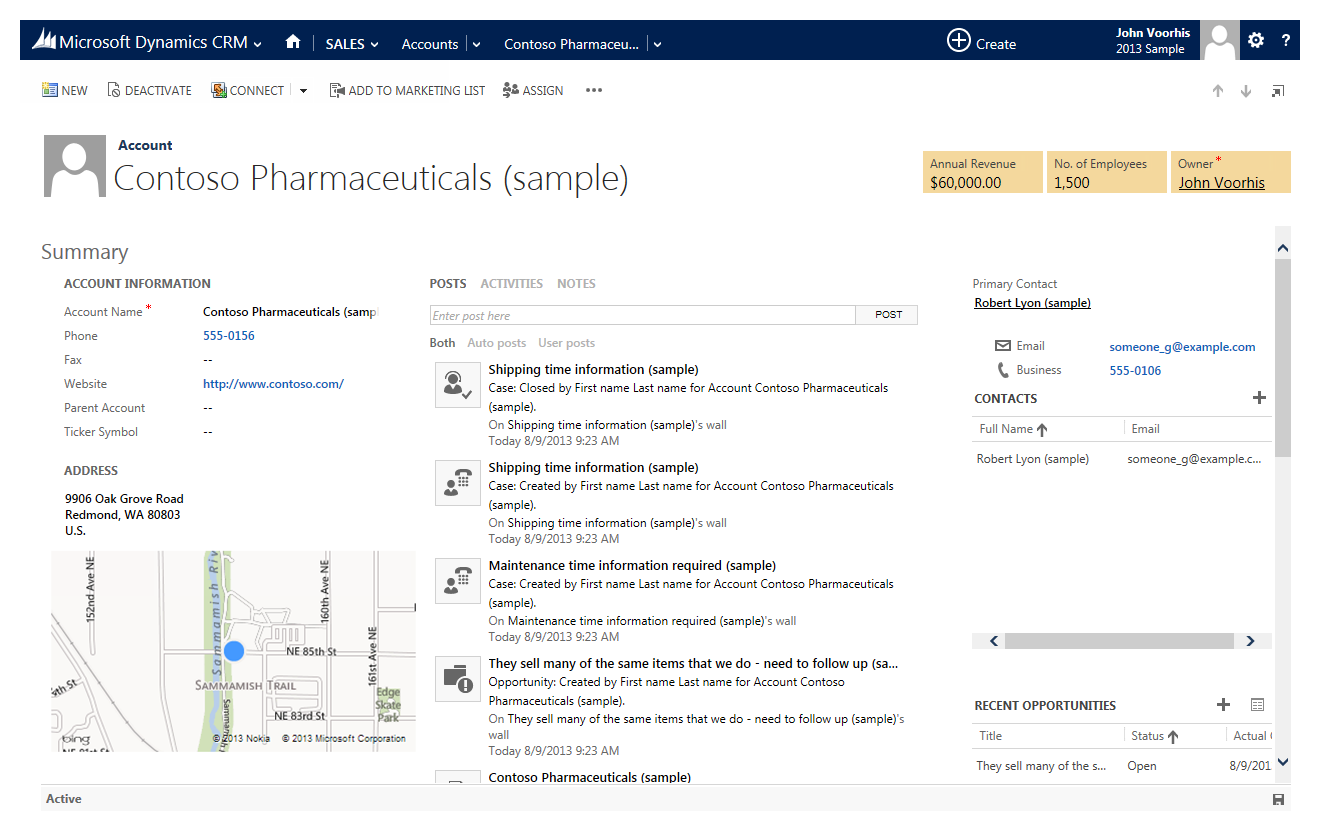 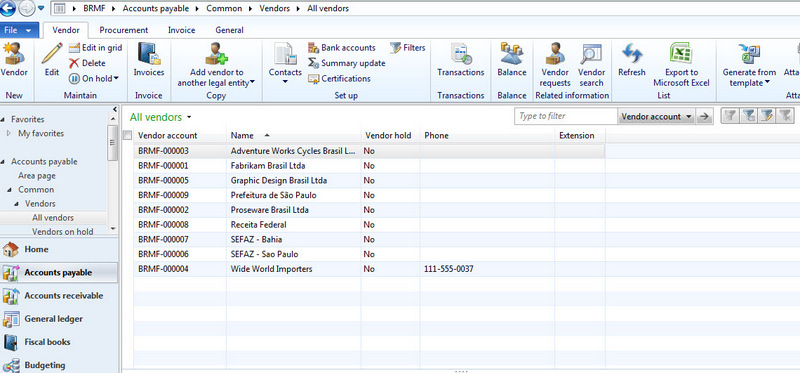 Rapise can automate most desktop applications
Support for Windows, Java, Qt, .NET Applications
Libraries for common third party components and controls
Web Services & APIs
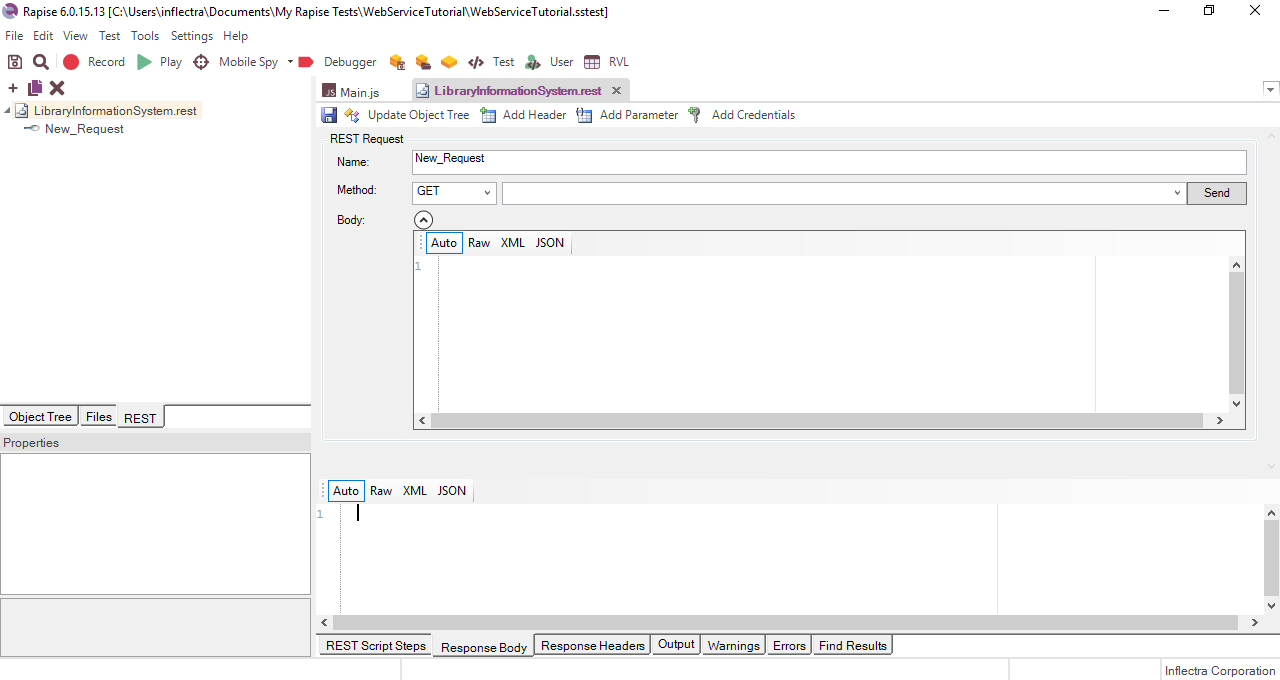 Automates REST and SOAP web service APIs
Enterprise Applications
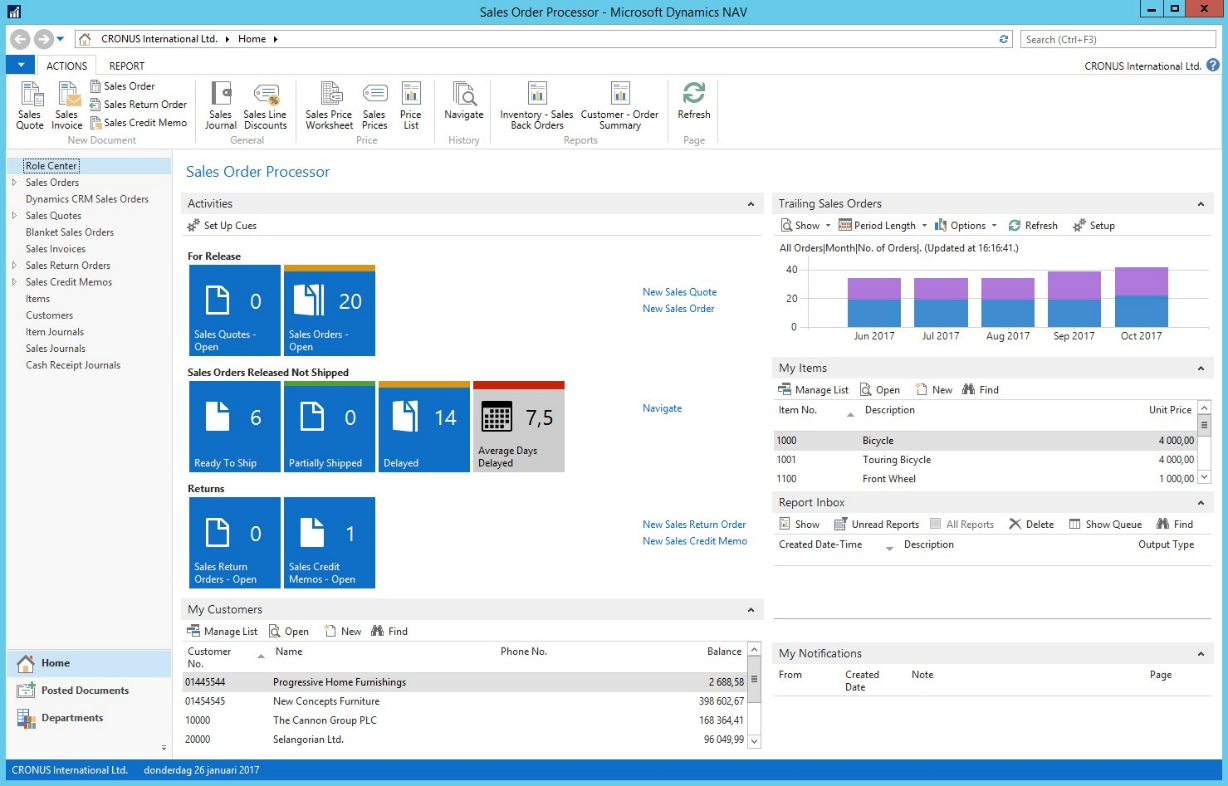 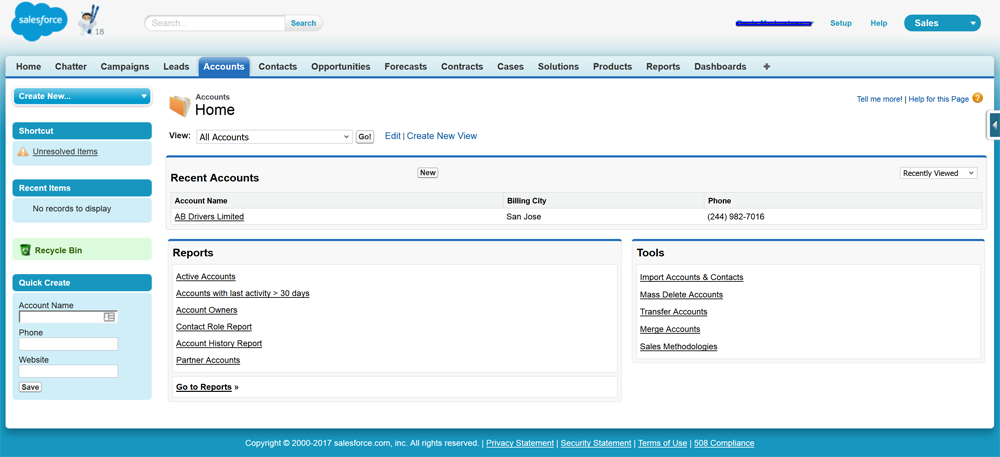 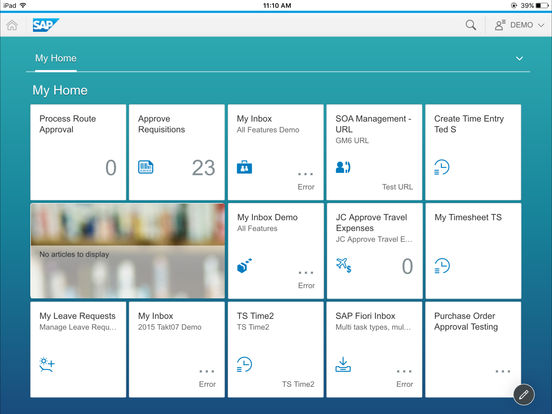 Special support for CRM tools such as Salesforce and Dynamics 365
Support for ERP platforms: SAP and Dynamics AX & NAV
Terminal (Mainframe) Applications
Rapise has support for “green screen” mainframe applications running on VT100 or AS400 style terminals.

Rapise can connect to a variety of terminal emulators, both Java Swing or Windows native, to automate text-based terminal applications
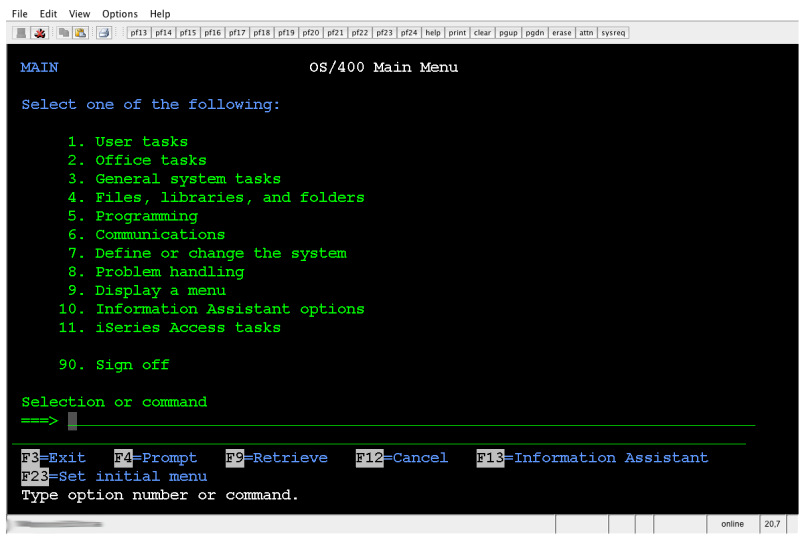 What About RPA?
Rapise is a powerful Robotic Process Automation (RPA) Tool
Robotic Process Automation - RPA
RPA – is a software for automatic manipulation of PC’s user interface.
RPA software can do what a real user can do and more.
What RPA Can Do
RPA Benefits
Rapise RPA Capabilities
Automation for Desktop, Mobile and Web applications
Independent of screen resolution and coordinates
REST and SOAP calls to third-party systems
Database connection
Email processing
File & Command Line operations
Text manipulation
Full support for Excel spreadsheets
Flexible reporting
Common RPA Scenarios & Tasks
Fill a form based on data in external file
Create a record from incoming email
Import data from a spreadsheet or third-party system
Web scraping
Screen scraping
Terminal automation
Questions?